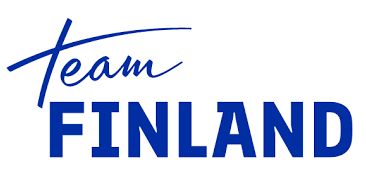 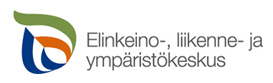 IPR tutuksi:Omistatko brändisi? Jäikö tavaramerkki rekisteröimättä? Rohtoa vatsanpuruihin.
Team Finland kasvu- ja kansainvälistymiskoordinaattori, IPR-asiantuntija Jouni Hynynen, Keski-Suomen ELY-keskus
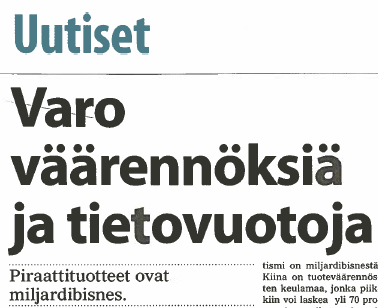 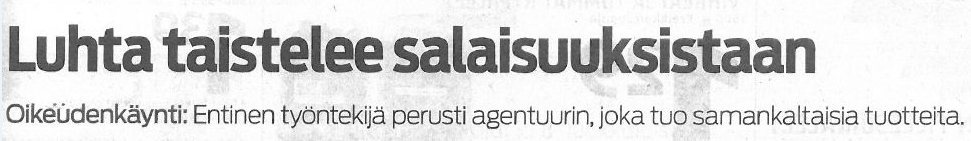 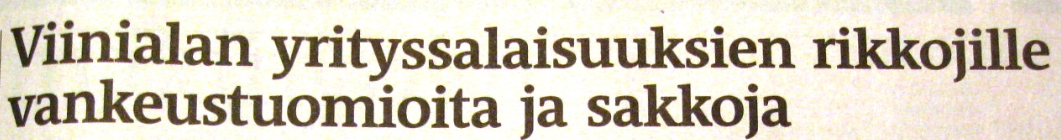 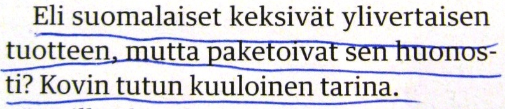 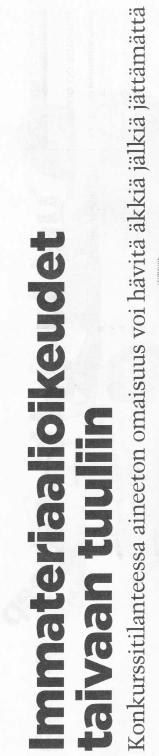 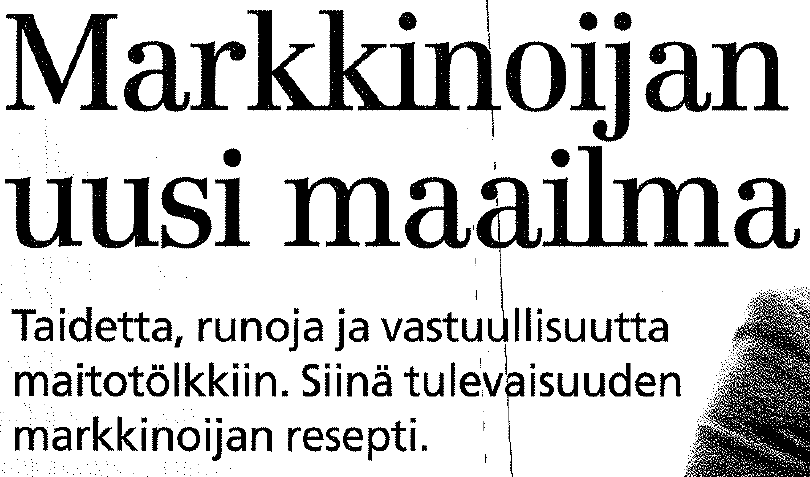 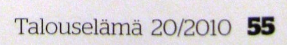 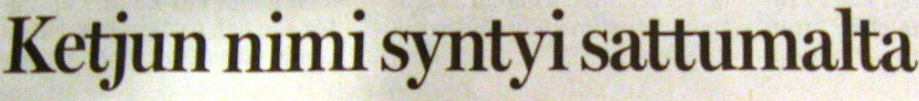 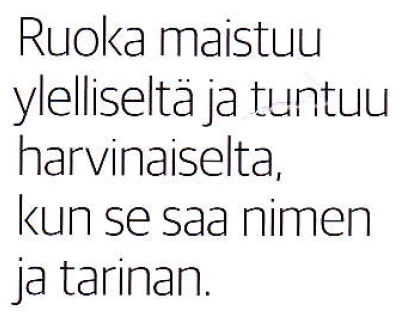 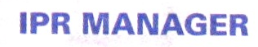 Lisensointi”meidän brändin alla voi myydä muidenkin juttuja”
Brändi”asiakas oppii tuntemaan meidät, merkki laadun takeena”
Suojaaminen”ettei toiset tekisi samanlaista”
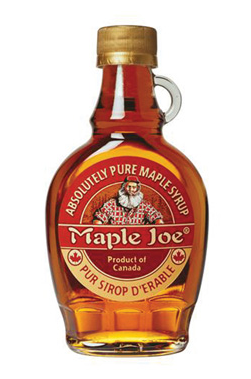 4
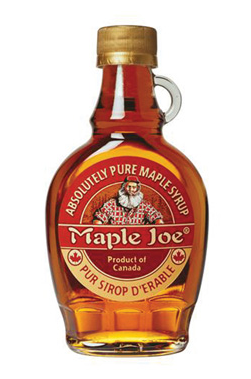 Verkko-sisällöt, SOME
Ulkomuoto
Slogan
Tekninen funktio
Luova sisältö
Brändin tunnus
Myynti- argumentit
5
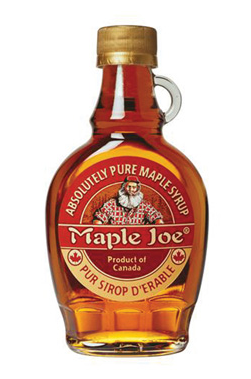 Verkkotunnusten rekisteröinti
Yritys kaupparekisterissä
Verkko-sisällöt, SOME
Ulkomuoto
SOME-tunnukset
Mallioikeuden rekisteröinti
Slogan
Tekninen funktio
Patentointi
Tavaramerkin rekisteröinti ®
Salassapito
Luova sisältö
Brändin tunnus
Tekijän-oikeudet ©
Kumppanuus- sopimukset
Maantieteellinen alkuperämerkintä
Myynti- argumentit
Kasvinjalostajanoikeus
6
Lisenssit
IPR: Vientiyrityksen top 3 + 3
1. Brändin tunnus
tavaramerkkirekisteröinti kohdemaissa
verkkotunnukset .fi .com ja kohdemaan pääte
2. Verkkosivut
valmistajalle ja brändille (yhdessä tai erikseen)
3. Some-tunnukset eri kanavissa
brändin tunnus ja valmistaja (yhdessä tai erikseen)
IPR: Vientiyrityksen top 3 + 3
4. Kirjalliset sopimukset kumppaneiden kanssa
huolehdi toimitusvarmuudesta ja sanktioista
5. Jos muodolla on väliä
mallioikeuden rekisteröinti kohdemaissa
Design Patent USA
6. Mikäli teknistä uutuutta (sisältö, ICT tms.)
FTO – Freedom to Operate
Patentoinnin harkinta
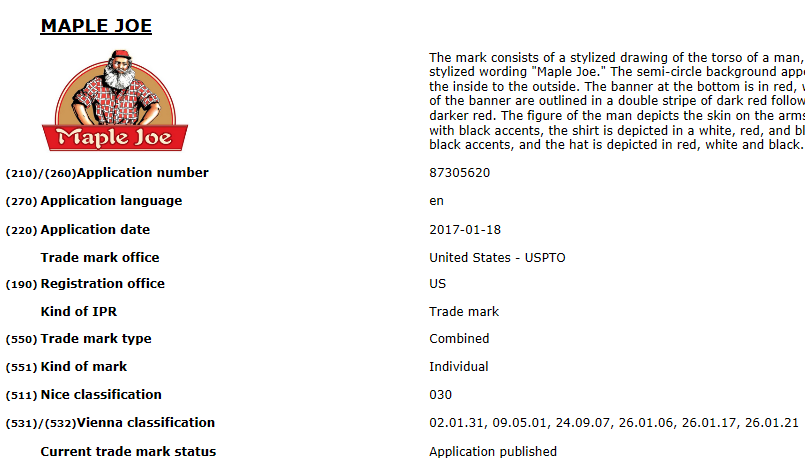 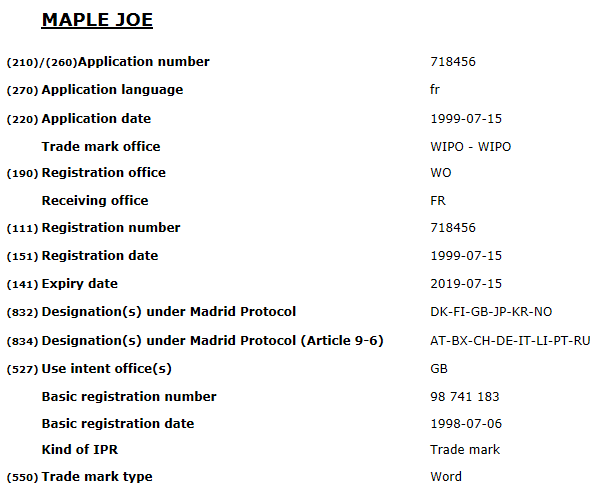 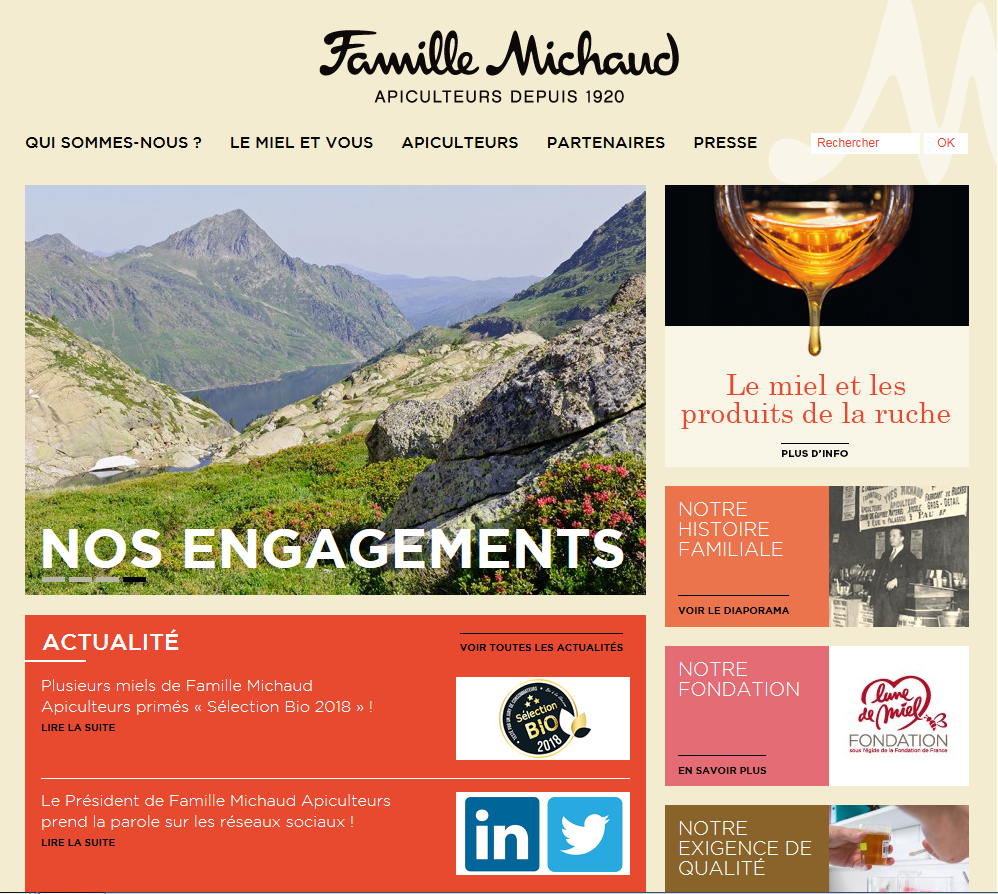 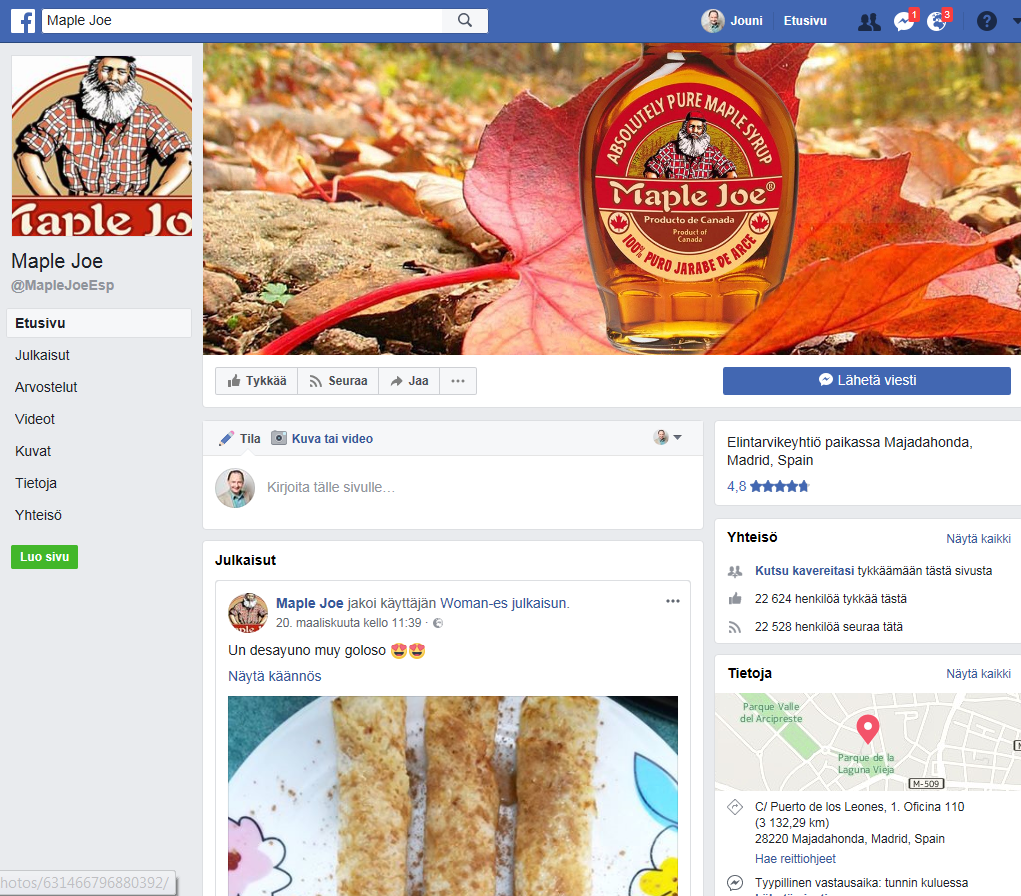 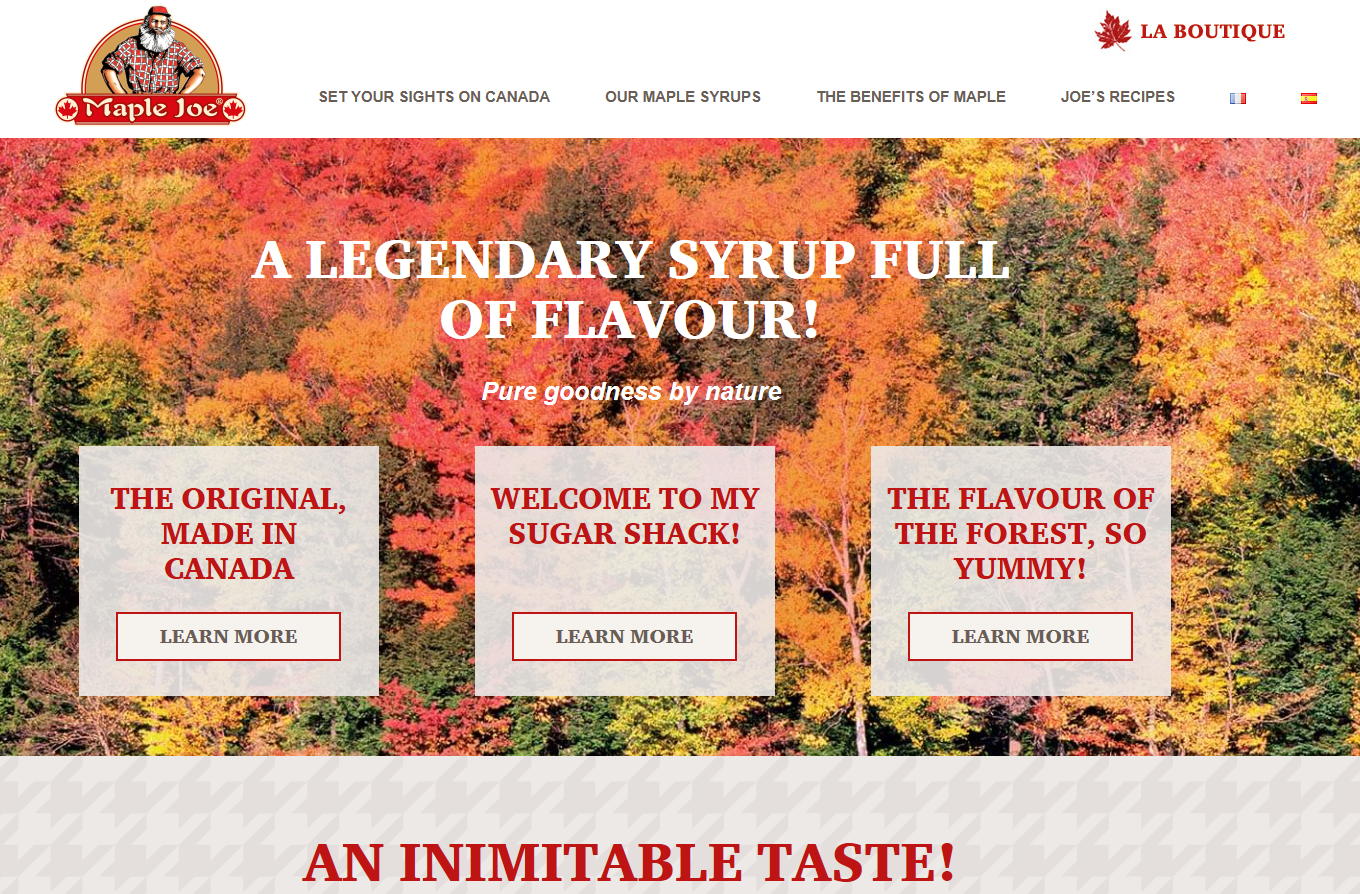 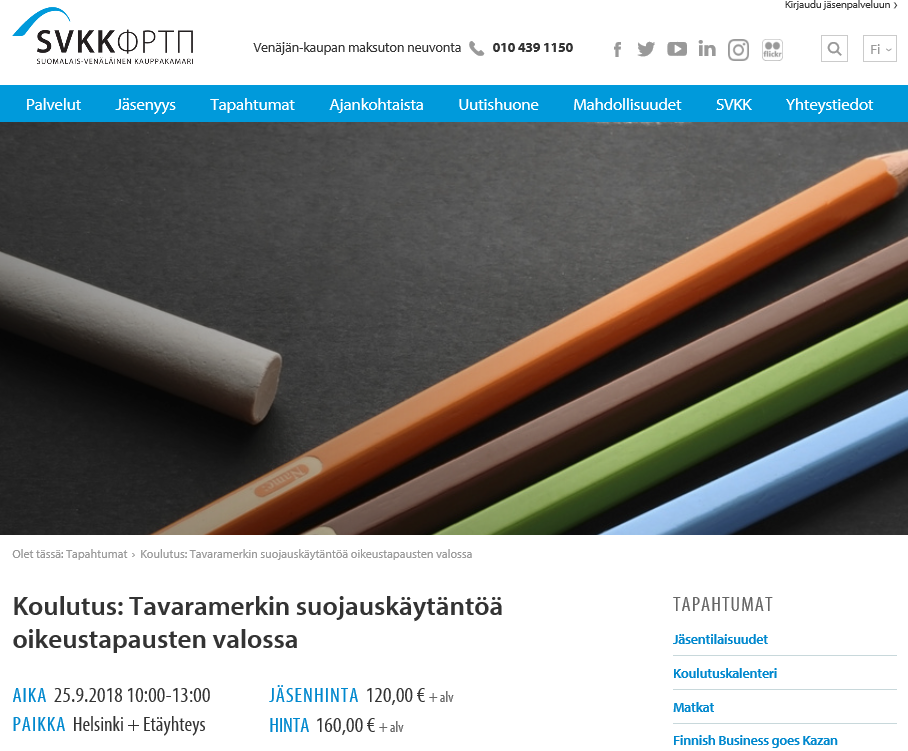 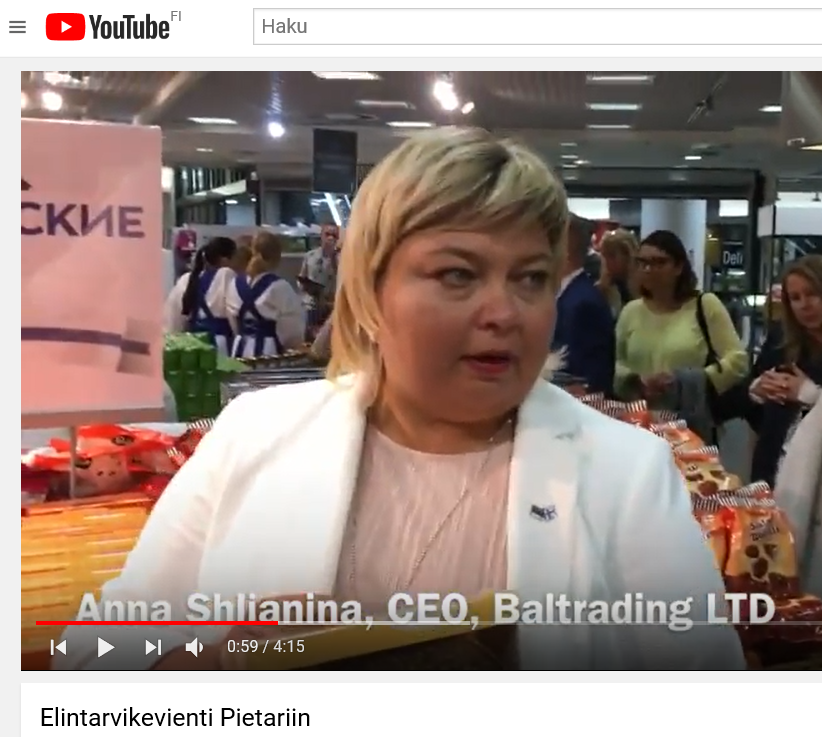 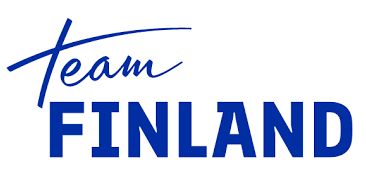 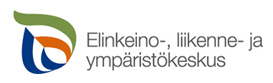 Mistä apua?Yritysten kehittämispalvelut –konsultointi, ELY-keskus
Innovaatioseteli, Business Finland
Maaseudun kehittämisrahoitus
IPR-asiat voi sisällyttää useimpiin pk-yrityksen hanketukiin
Team Finland –koordinaattorit maakunnissa (vientiasiat)

Team Finland kasvu- ja kansainvälistymiskoordinaattori, IPR-asiantuntijaJouni Hynynen, Keski-Suomen ELY-keskus
jouni.hynynen@ely-keskus.fi
0295 024 545